Y llwybr i gynaliadwyedd: Rhagolygon cyllid ar gyfer y GIG yng Nghymru i 2019/20 a 2030/31
Adam Roberts ac Toby Watt
Hydref 2016
Hydref 2016
Y llwybr i gynaliadwyedd
Ffigwr 1: Camau i gynhyrchu cyfanswm rhagolwg gwariant y GIG
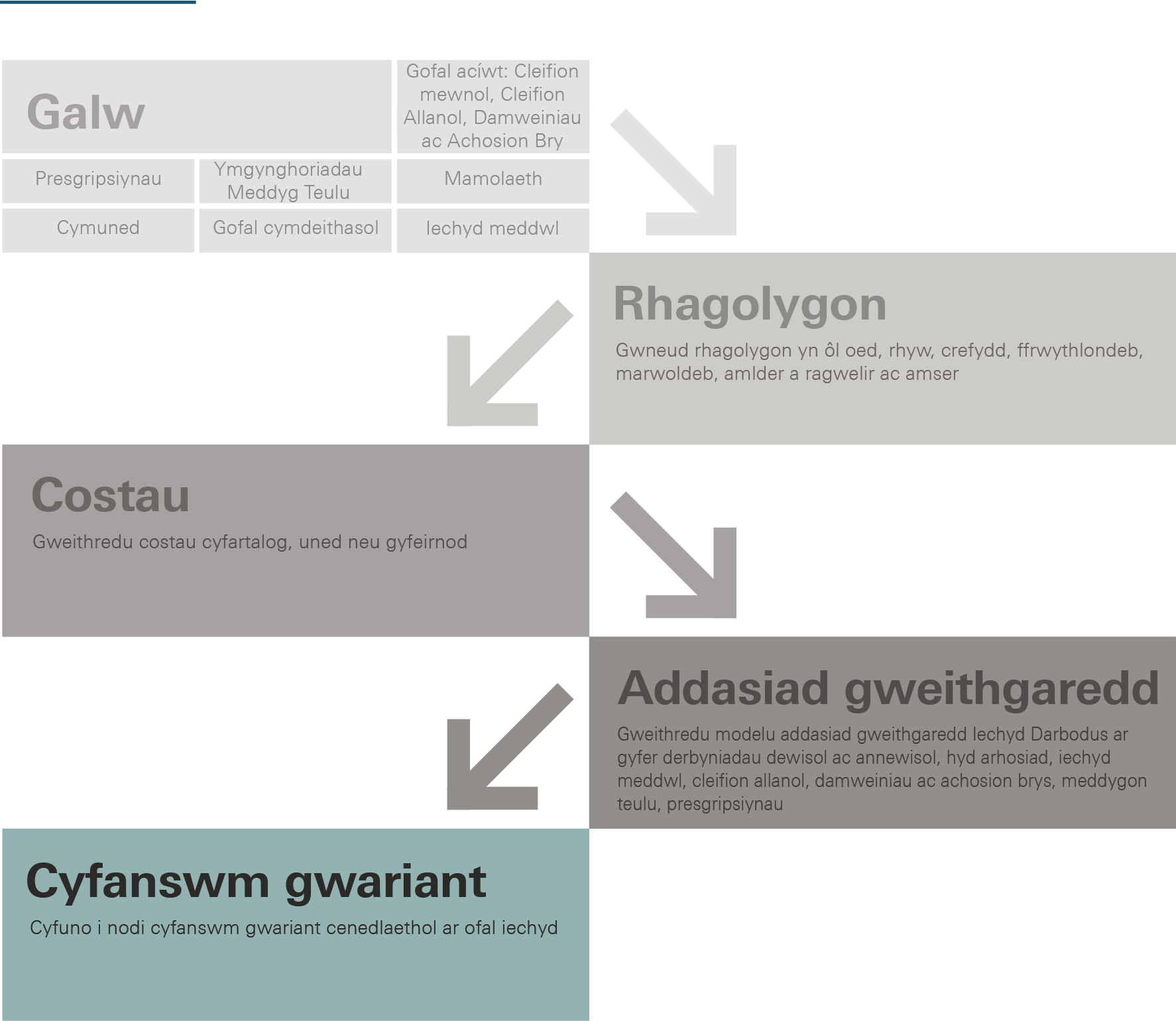 Hydref 2016
Y llwybr i gynaliadwyedd
Ffigwr 2: Cost gofal acíwt yng NghymruCyfartaledd cost blynyddol yn ôl oed a rhyw, 2014/15
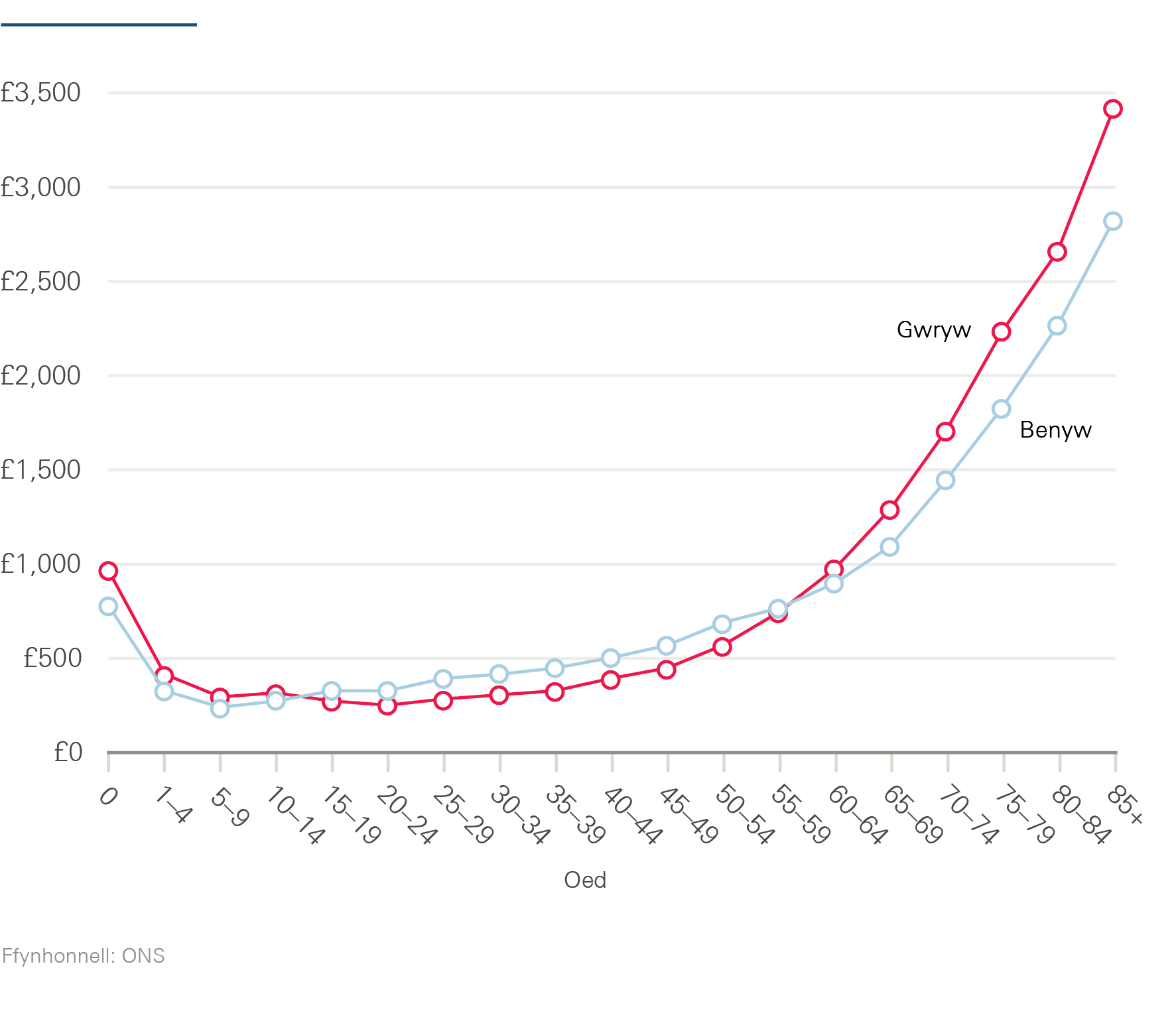 Hydref 2016
Y llwybr i gynaliadwyedd
Ffigwr 3: Cost derbyniadau ar gyfer cyflyrau cronigCyfanswm cost derbyniadau cleifion mewnol ar gyfer pobl gyda chyflyrau cronig yn 2014/15
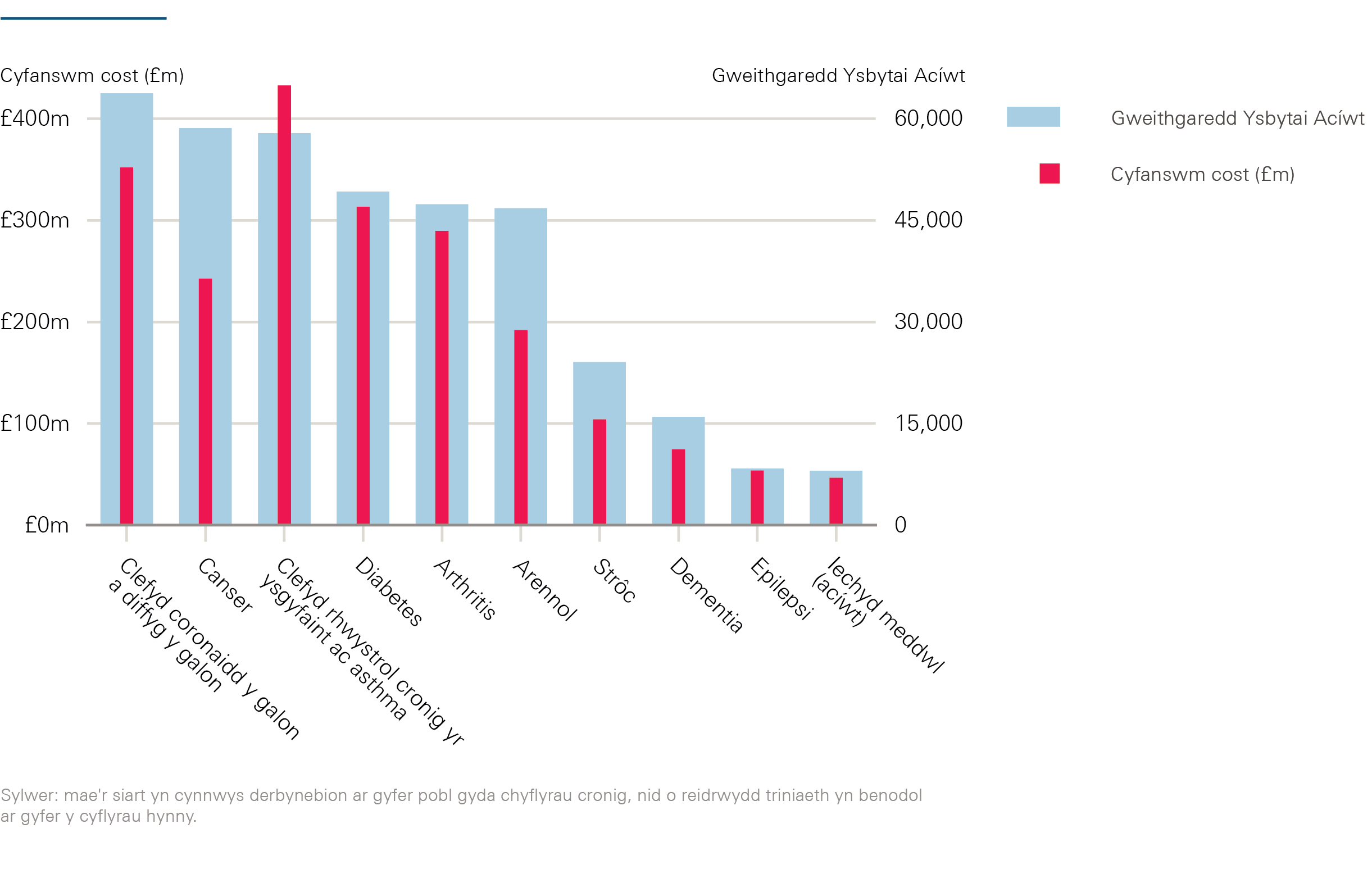 Hydref 2016
Y llwybr i gynaliadwyedd
Ffigwr 4: Gwariant ar wahanol feysydd triniaethMynegai rhagolygon gwariant ar gyfer meysydd triniaeth unigol, o ganlyniad i gynnydd mewn gweithgaredd a chostau unedau. 2015/16=100
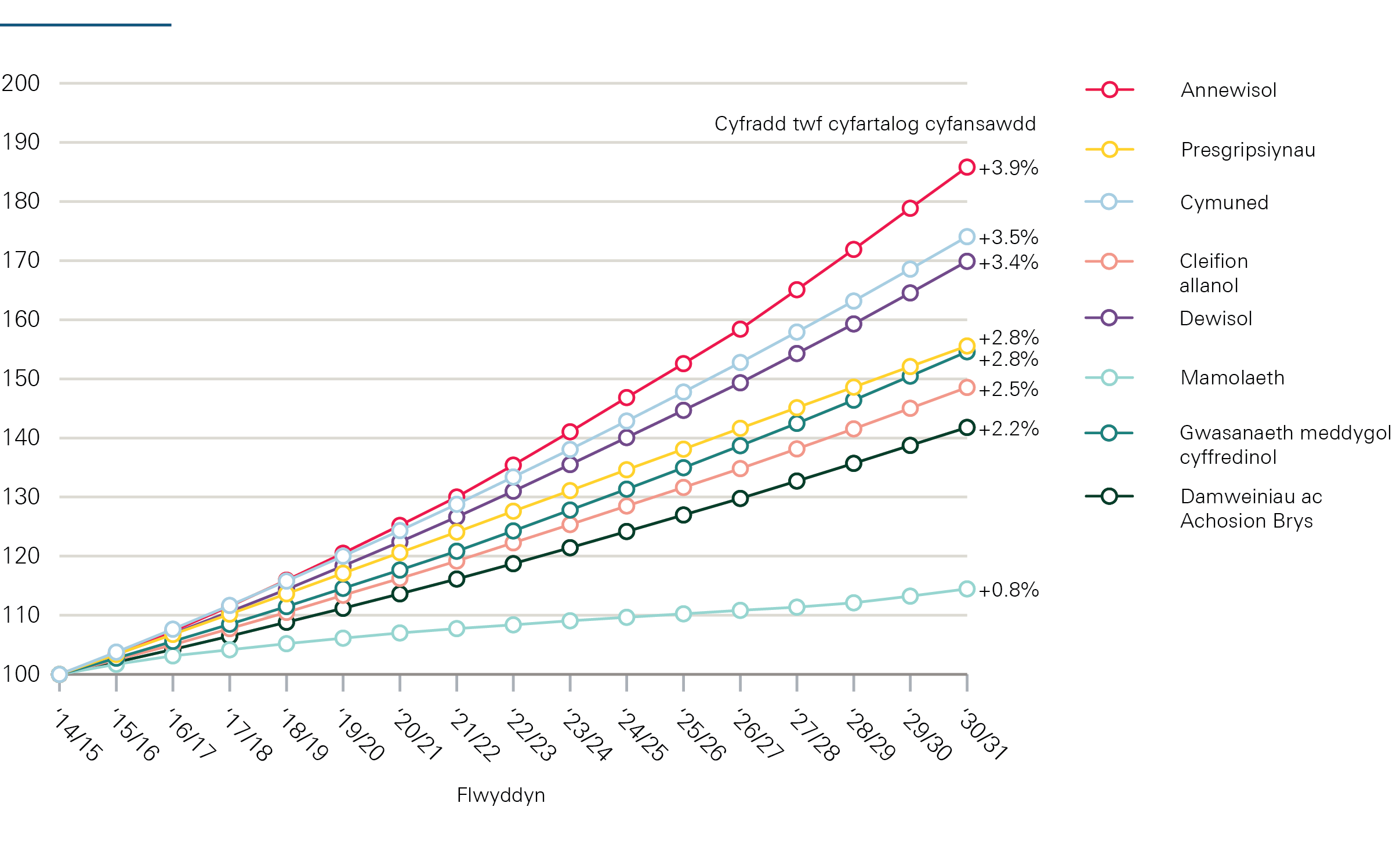 Hydref 2016
Y llwybr i gynaliadwyedd
Ffigwr 5: Rhagolygon pwysau gwariant i 2030/31
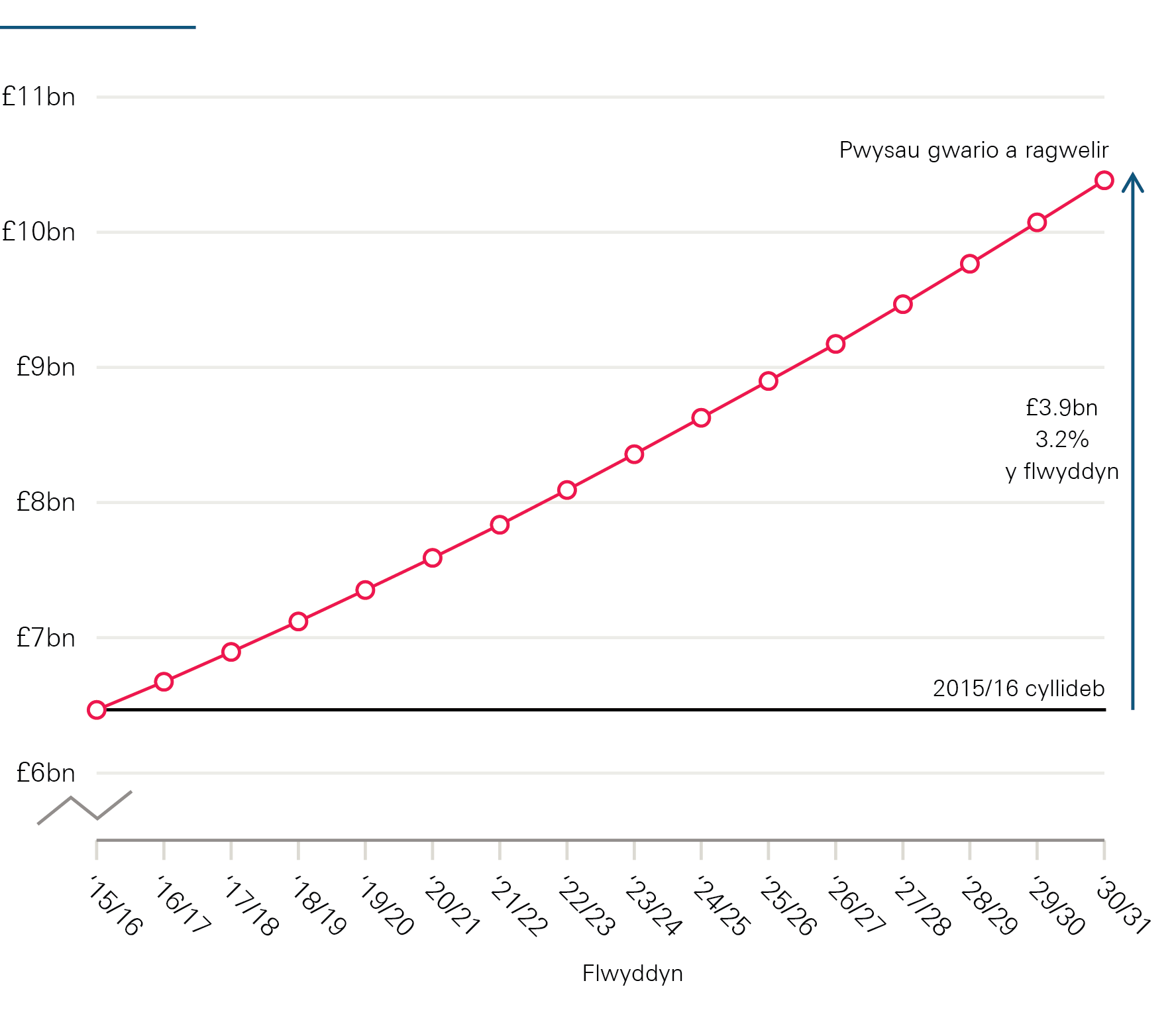 Hydref 2016
Y llwybr i gynaliadwyedd
Ffigwr 6: Twf effeithlonrwydd o 1% a chyllideb yn codi gyda CMCPwysau cyllid ar gyfer y GIG yng Nghymru gyda thwf effeithlonrwydd o 1% a chyllideb yn codi yn unol â'r CMC i 2030/31
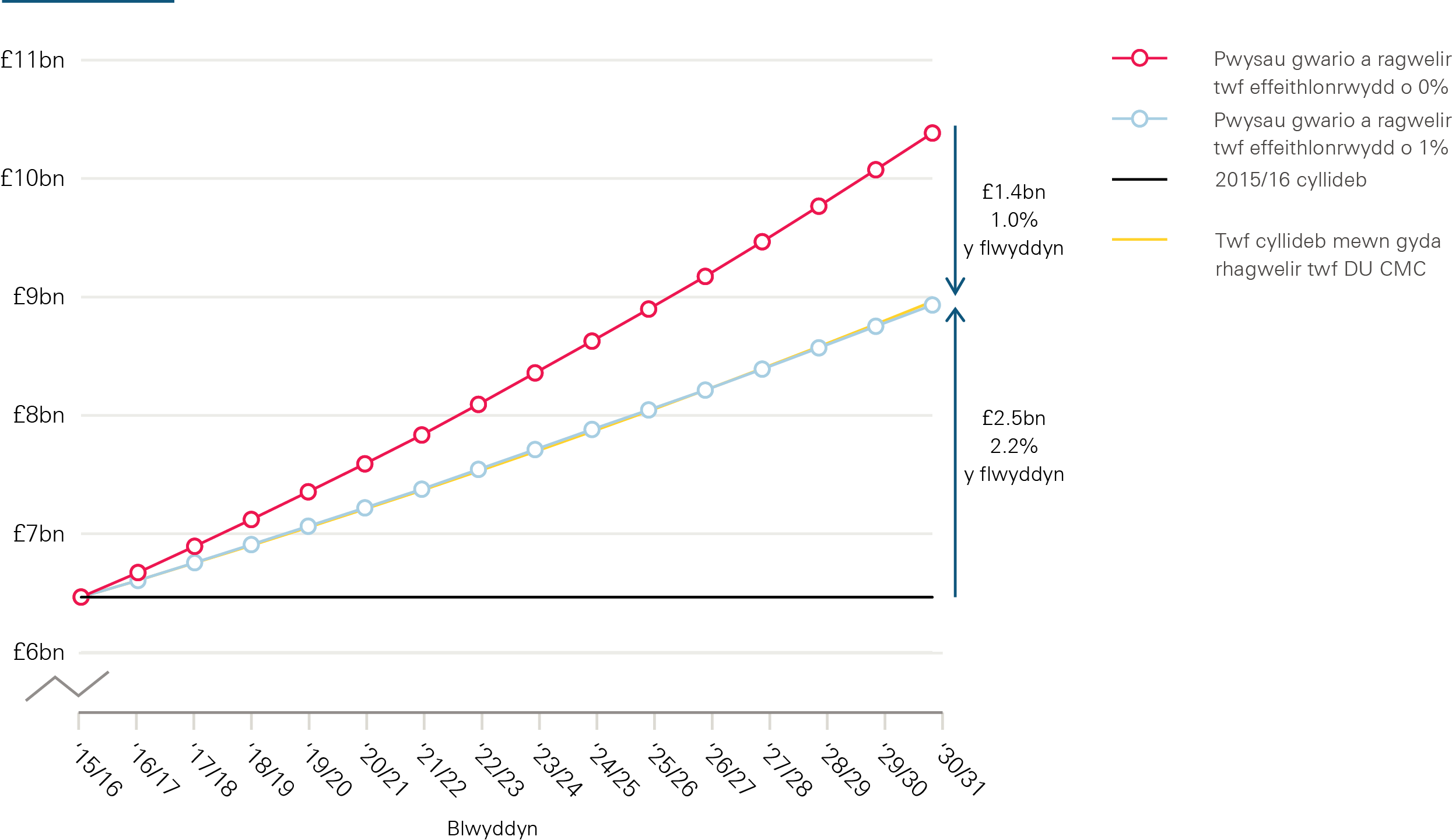 Hydref 2016
Y llwybr i gynaliadwyedd
Tabl 1: Cyllidebau iechyd ar gyfer Cymru a LloegrCyfanswm Terfyn Gwariant Adrannol (TDEL) yr Adran Iechyd, fel yr amlinellwyd yng nghyllideb Mawrth 2016 (mae'r holl ffigurau yn £bn oni bai y nodir fel arall)
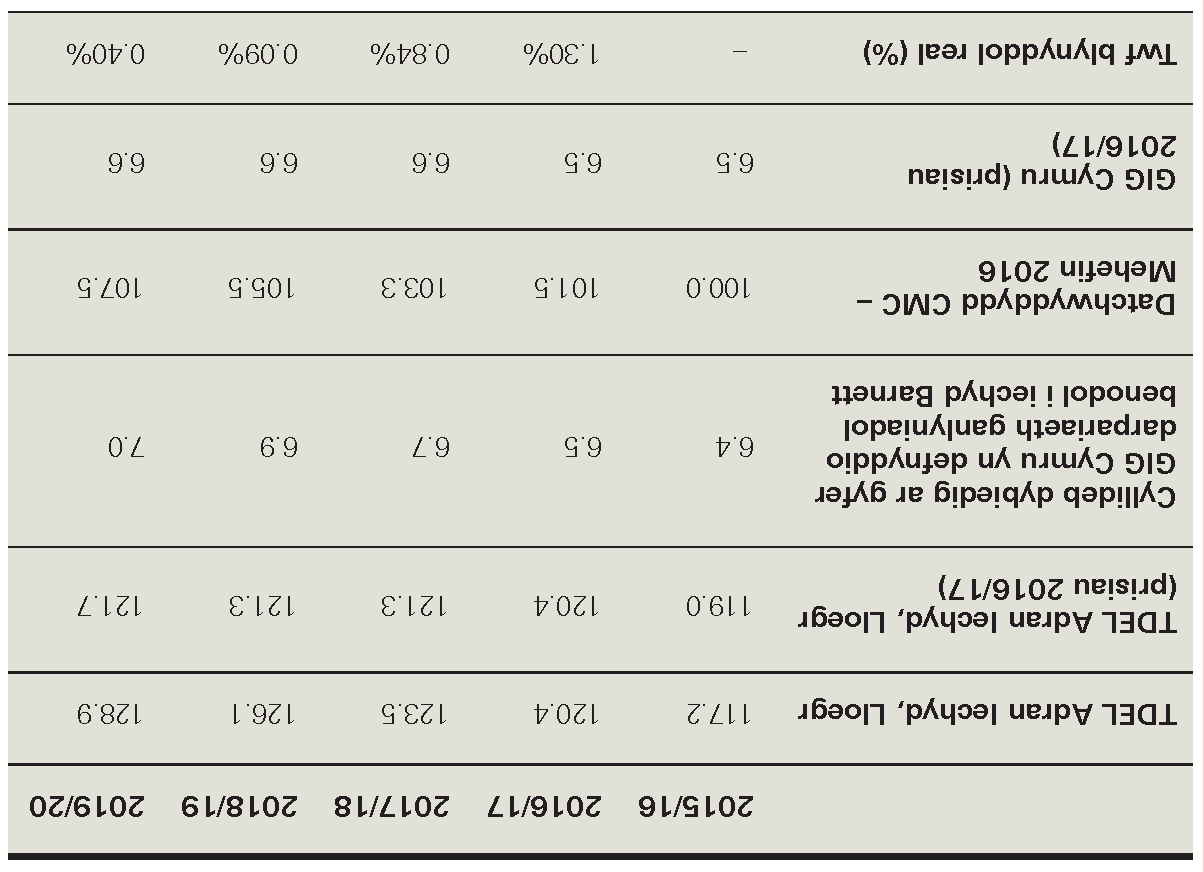 Hydref 2016
Y llwybr i gynaliadwyedd
Ffigwr 7: Pwysau ar y GIG yng Nghymru yn 2019/20Rhagolygon gyda chyllideb bosibl a gwahanol gyfraddau twf effeithlonrwydd
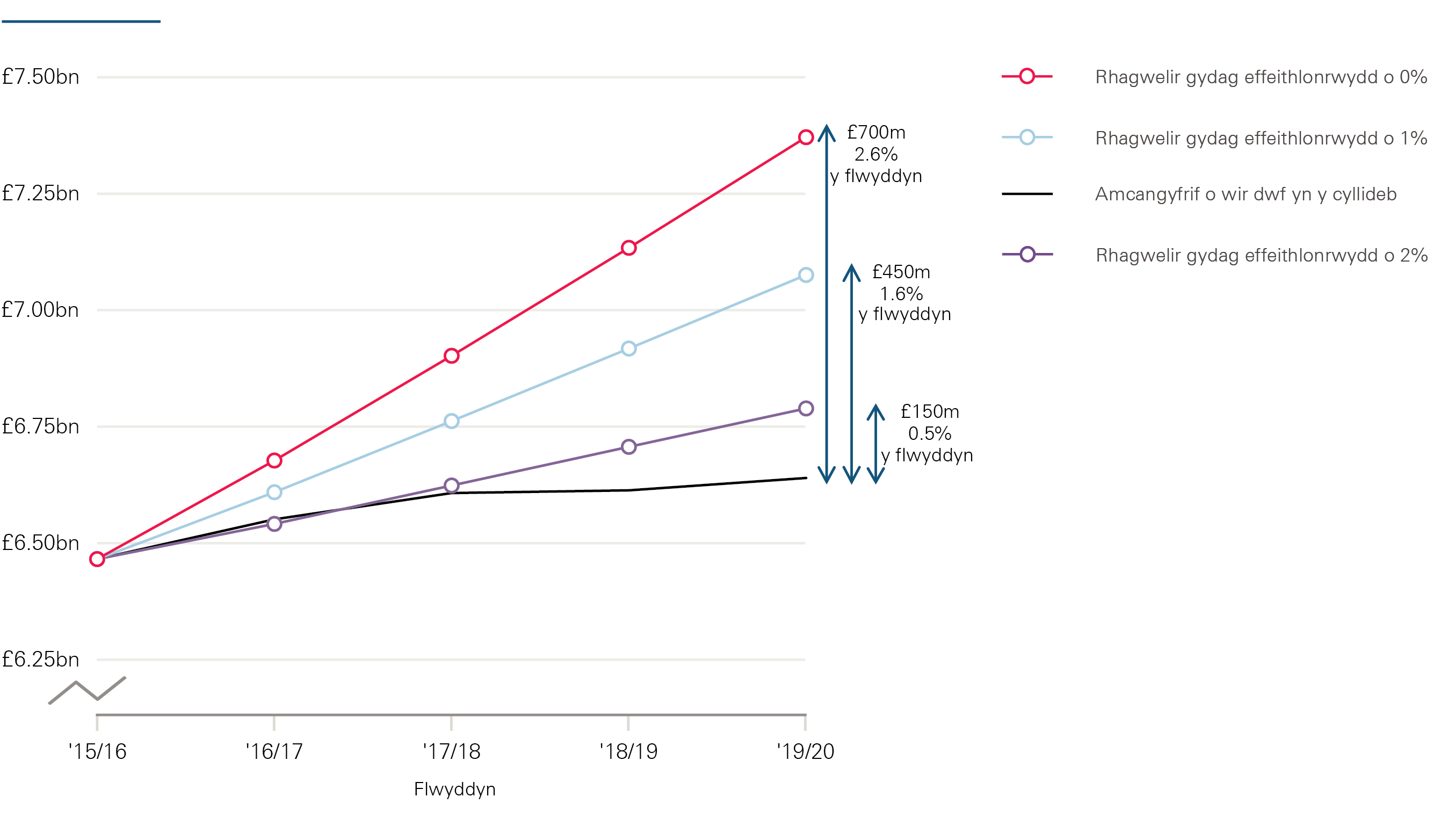 Hydref 2016
Y llwybr i gynaliadwyedd
Tabl 2: Cost cyflogau a phensiynau ar gyfer GIG LloegrCynnydd tybiedig mewn costau oherwydd pwysau cynyddol o gyflogau a phensiwn ar gyfer GIG Lloegr, mewn termau arian parod a real
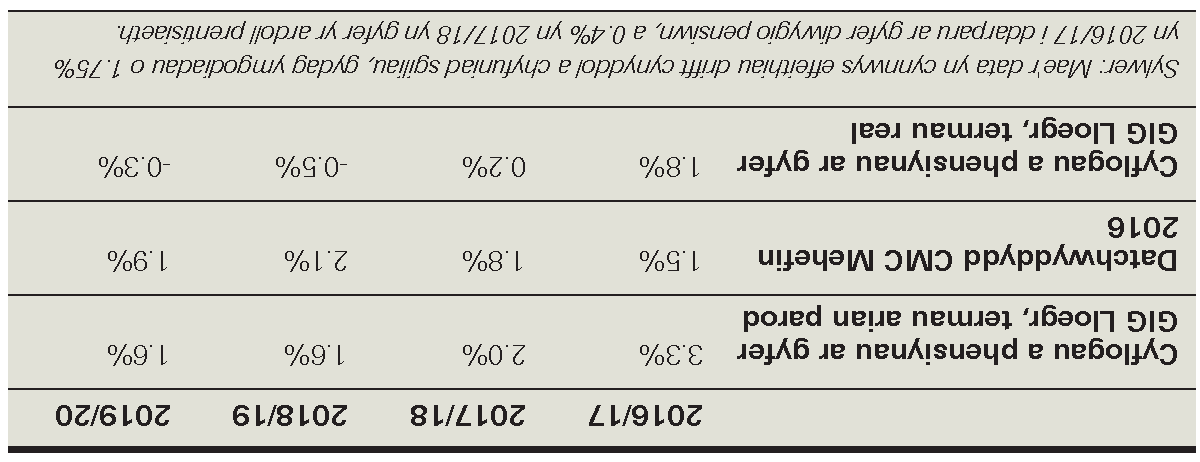 Hydref 2016
Y llwybr i gynaliadwyedd
Ffigwr 8: Effaith effeithlonrwydd 1% a'r cytundeb cyflog sector cyhoeddus cyfredol
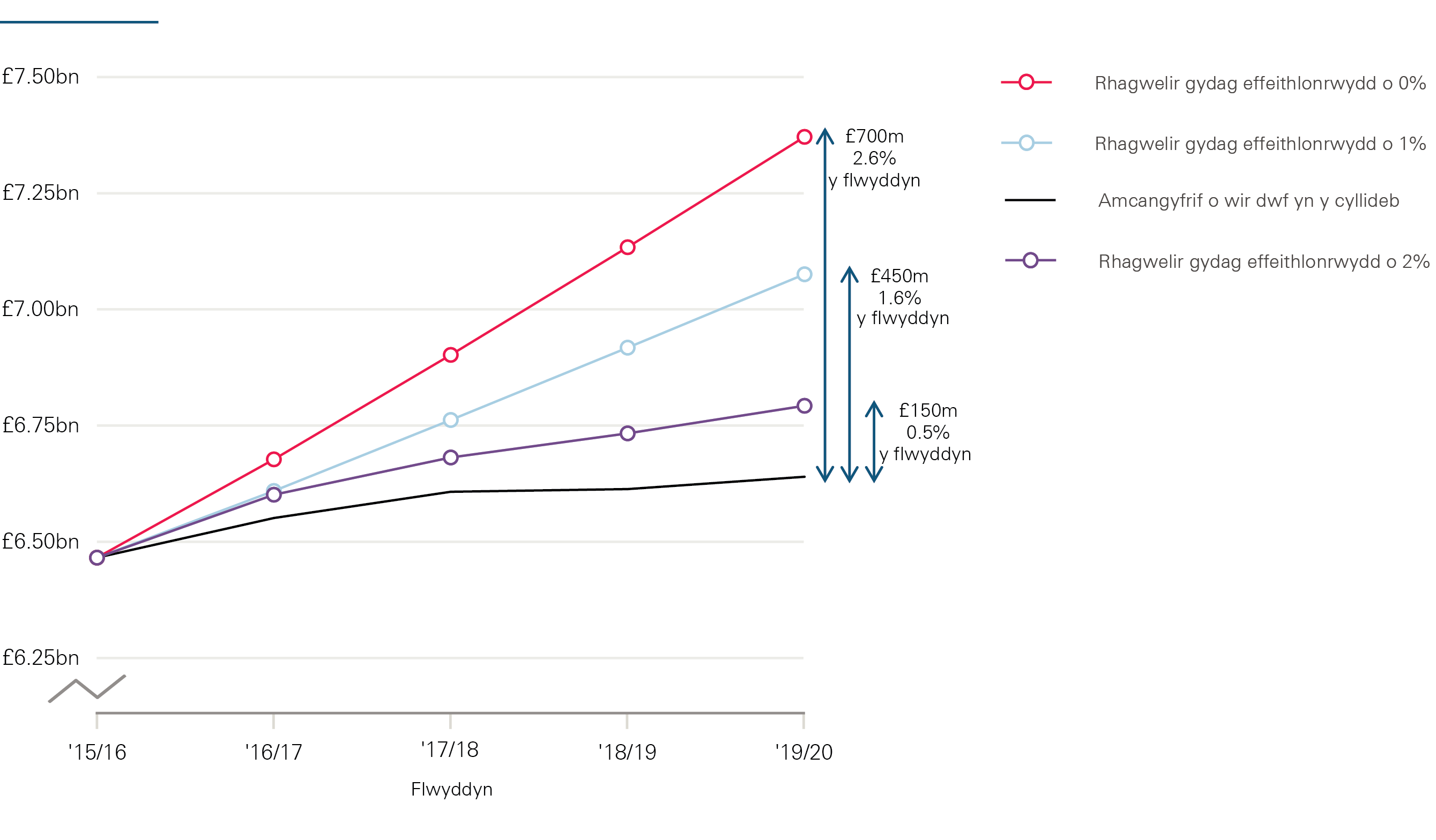 Hydref 2016
Y llwybr i gynaliadwyedd
Tabl 3: Addasiad i dueddiadau gweithgaredd rhwng 2015/16 a 2020/21 o ganlyniad i ofal iechyd darbodus (gwerthoedd cyfartalog blynyddol mewn bracedi)
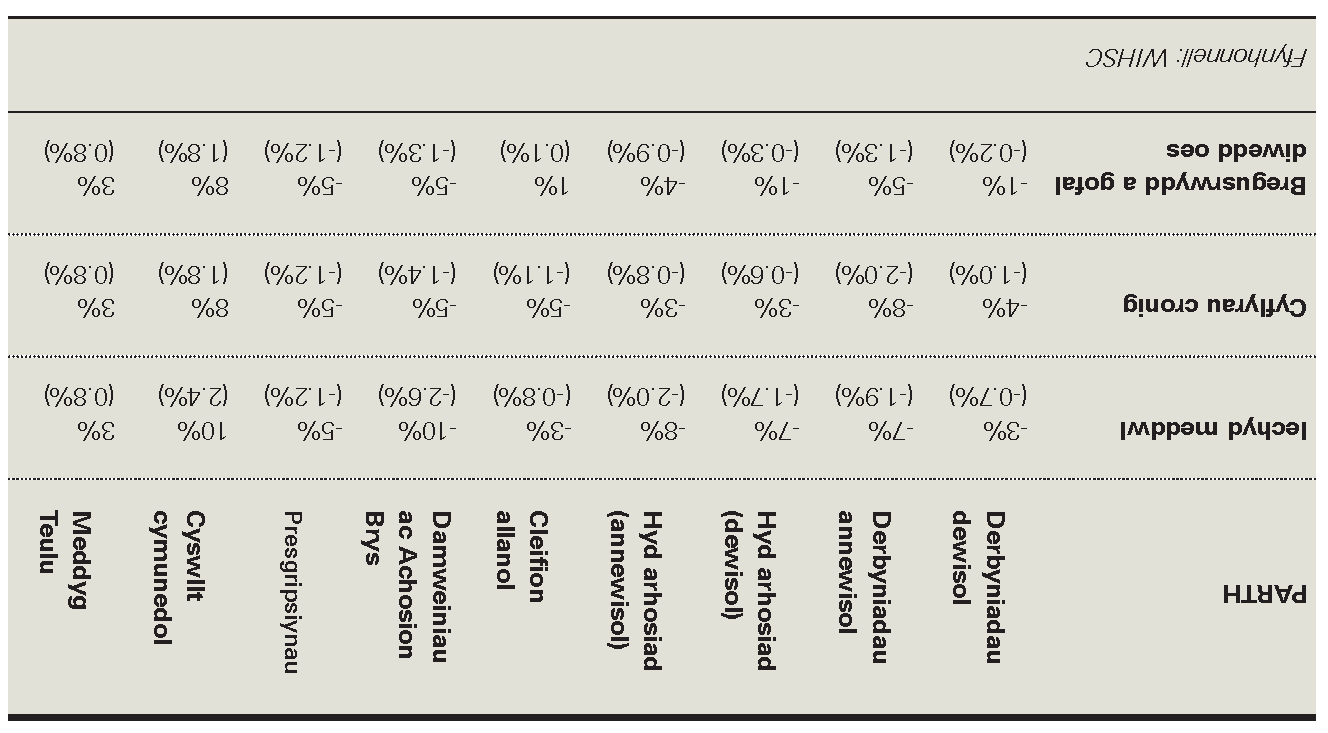 Hydref 2016
Y llwybr i gynaliadwyedd
Ffigwr 9: Effaith gofal iechyd darbodus ar wariantAmcangyfrif o effeithiau buddsoddiad ac arbedion acíwt yn gysylltiedig â gofal iechyd darbodus ar gyfanswm gwariant yn y GIG yng Nghymru
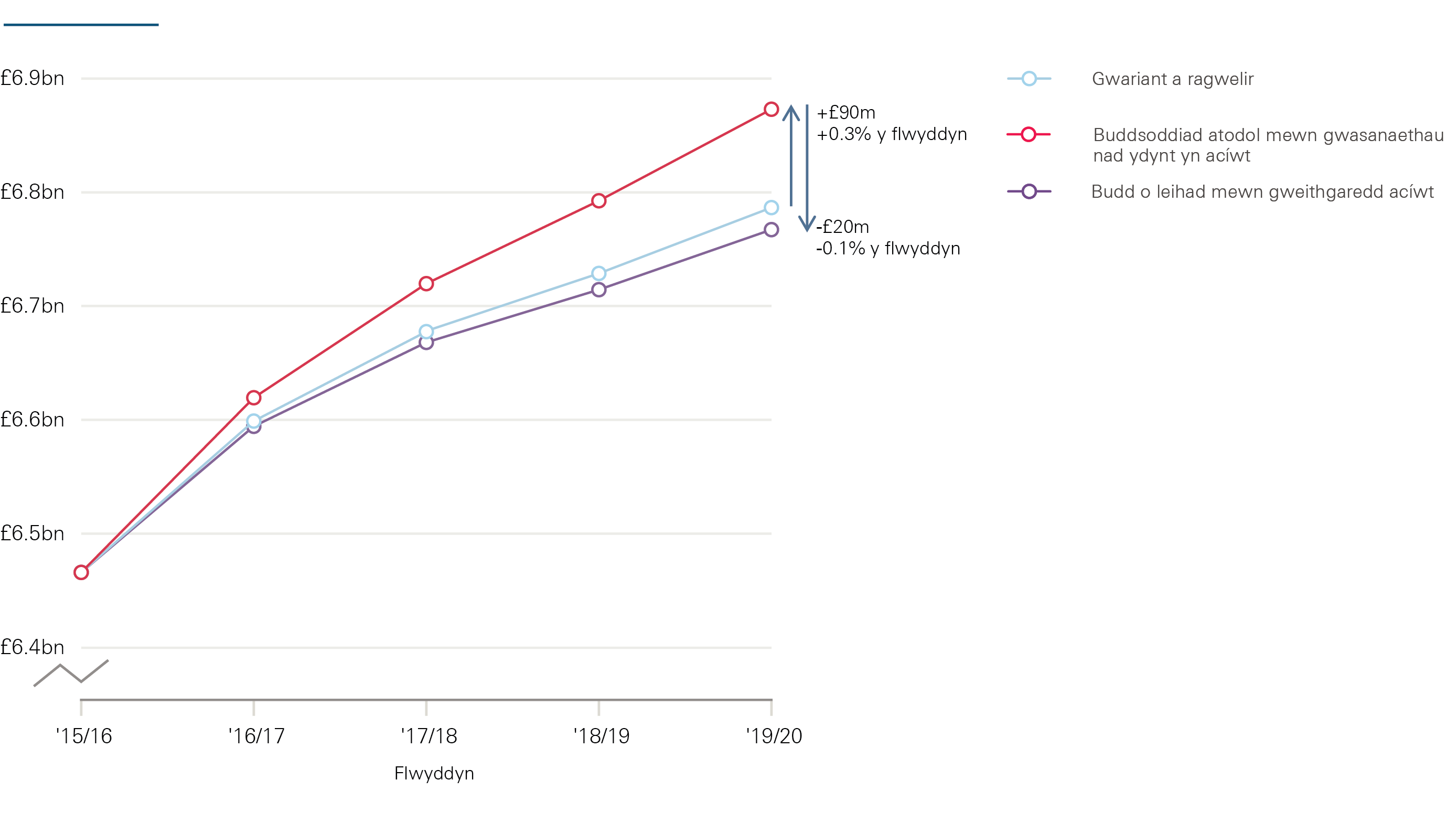 Hydref 2016
Y llwybr i gynaliadwyedd
Ffigwr 10: Cytundeb cyflog a rhagolygon effeithlonrwyddRhagolygon gwariant ar gyfer GIG Cymru yn seiliedig ar y cytundeb cyflog cyfredol a gwahanol dybiaethau effeithlonrwydd
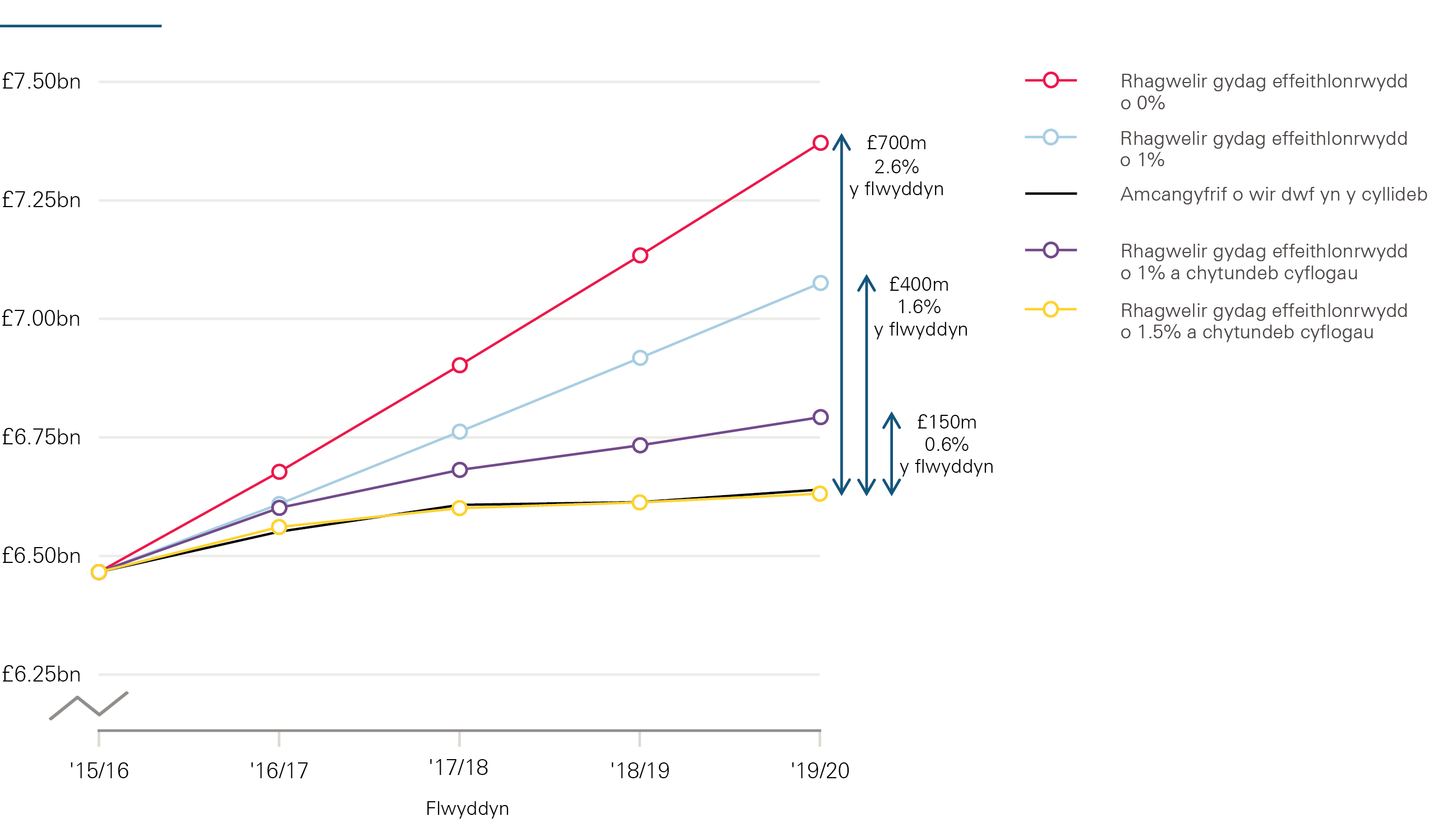 Hydref 2016
Y llwybr i gynaliadwyedd
Ffigwr 11: Effaith bosibl gofal iechyd darbodus erbyn 2030/31
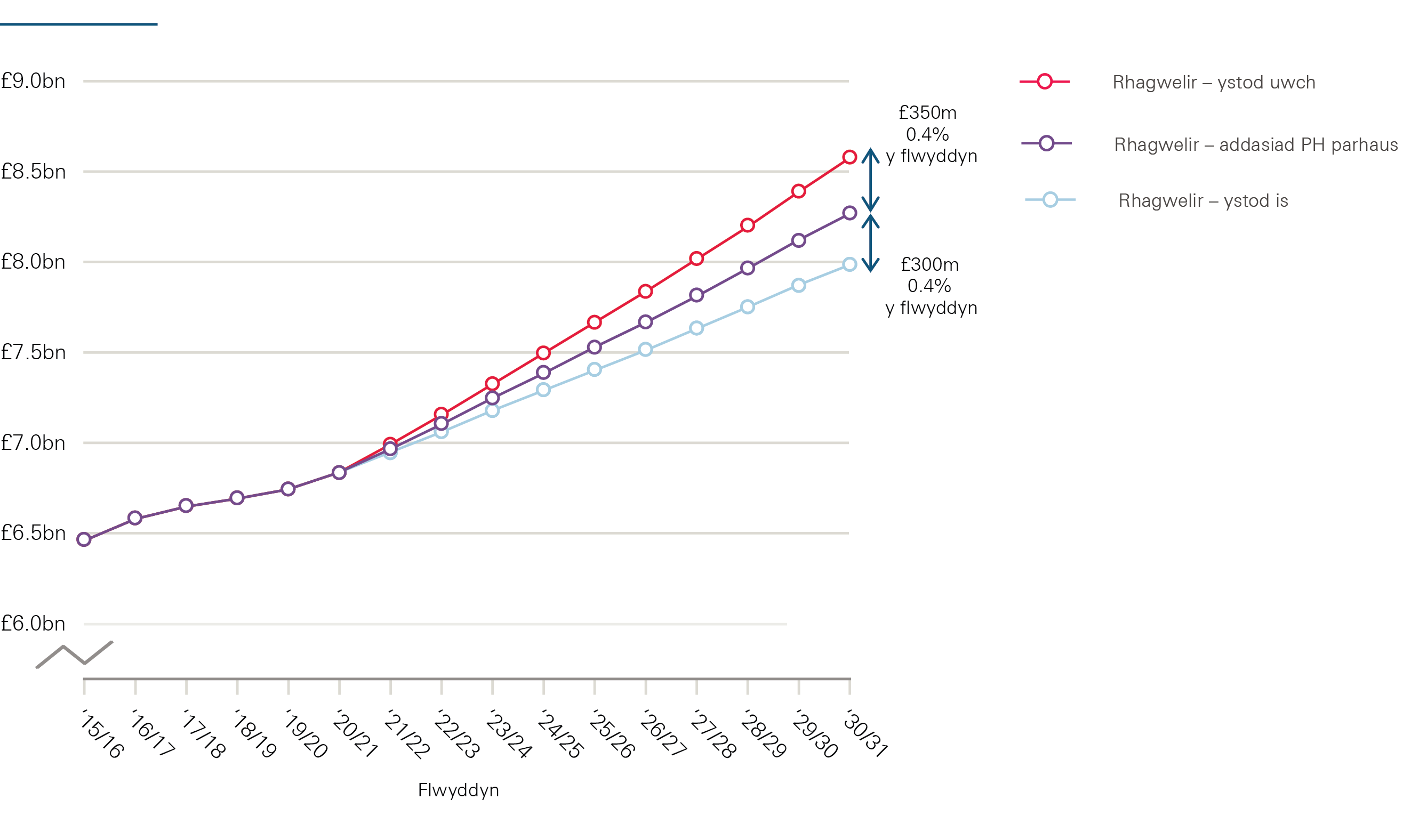 Hydref 2016
Y llwybr i gynaliadwyedd
Ffigwr 12: Pwysau costau a ragwelir ar gyfer gofal cymdeithasol oedolion yng Nghymru
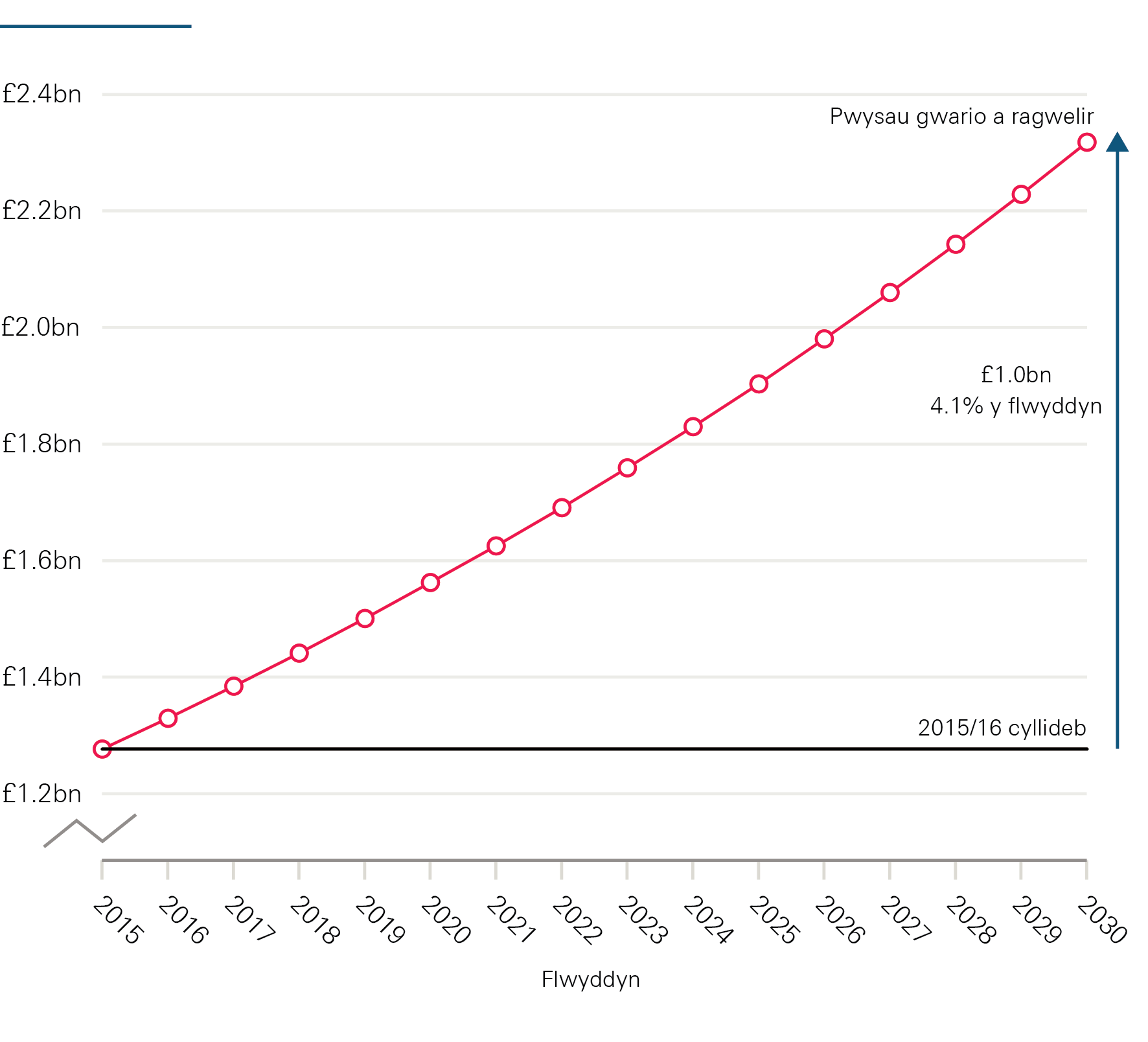 Hydref 2016
Y llwybr i gynaliadwyedd
Elusen annibynnol yw’r Sefydliad Iechyd sydd wedi ymrwymo i gyflawni iechyd a gofal iechyd gwell i bobl yn y Deyrnas Unedig.